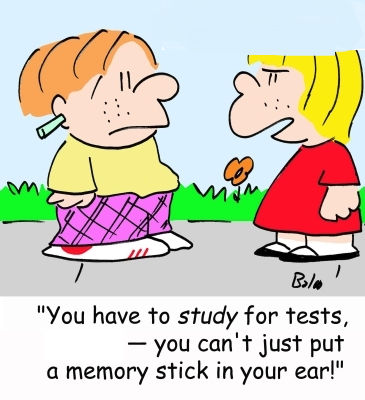 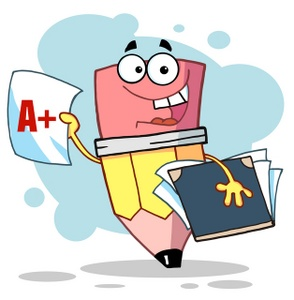 Review andPrepare for Test 2
CS 244
Brent M. Dingle, Ph.D.
Game Design and Development Program
Department of Mathematics, Statistics, and Computer Science
University of Wisconsin – Stout

Content derived from: Data Structures Using C++ (D.S. Malik)
and Data Structures and Algorithms in C++ (Goodrich, Tamassia, Mount)
In the Past
Stacks
Queue
Priority Queues
Searching Basics
Hashing and Hash Tables
Now and Future
There is a test next class
Even if it snows

Study for it
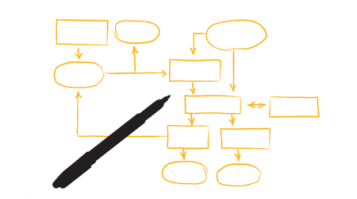 Layout for Test 2
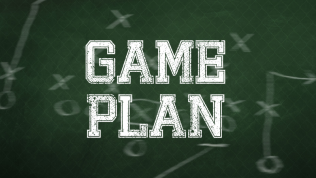 5 to 10 True or False

10 to 15 Multiple Choice

10 Open Answer Problems
At least 1 of the 10 requires the ability to read code
2 have parts that require coding
Circa 15 lines or less required for each
Some thinking required
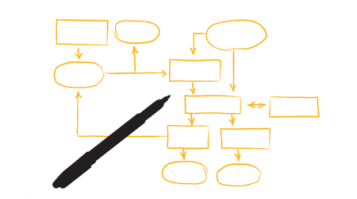 Topics for Test 1
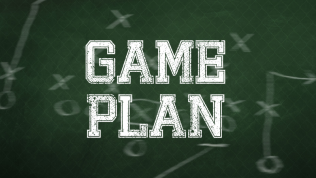 Book Chapters 7 to 9
Plus previous (mostly indirectly)
Big Oh
Linked Lists
C++
Stacks
Queues
Priority Queues
Searching
Linear Search
Binary Search
Hashing/Hash Tables
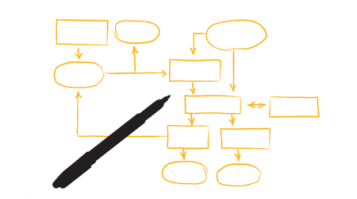 Things of Interest
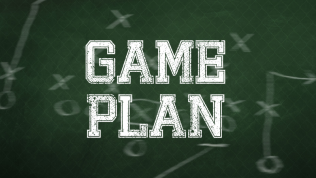 Big-Oh
Algebra (equations) and Code
Searching Basics
Linear and Binary
Linked Lists
Use in creating other data types
Function mapping 
How to apply when coding
e.g. implement a dequeue using a doubly linked list
Stacks and Queues
Usage and Coding Operations/functions
Runtimes (big-oh)
Hashing
Chaining
Probing: Emphasis on linear and quadratic, maybe double (look over others)
General idea/concepts behind hashing and hash tables
Marker Slide
General Questions?

Next
Quick glance at “old” things
Review Stacks
Review Queues
Review PQs
Review: Data structures from existing basic structures
Review Hashing
Big Oh – Again
Because you can never get enough
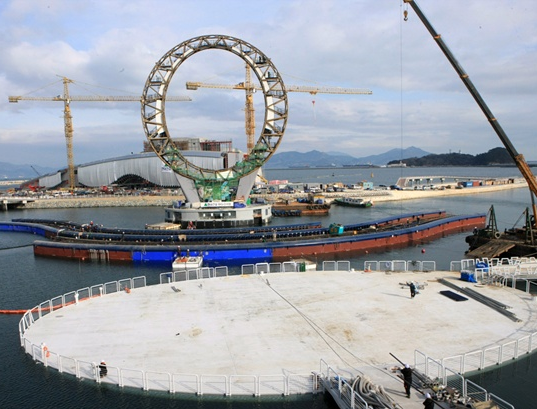 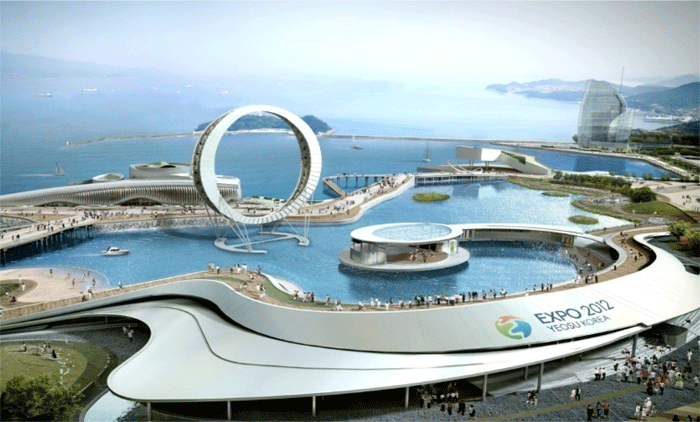 Given a C++ function
For each statement in the function
Assign the worst case number of operations it will use
i.e. maximum number of times it executes
Many will be a constant number of operations
Assign these a 1 
Assuming NOT in a loop then they execute only once
O(1)
cout << value
total = total + current;
int sum = 0;
if (count < 20) {
area = (1.0 / 2.0) * base * height;
O(1)
Given a C++ function
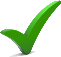 For each statement in the function
Assign the worst case number of operations it will use
i.e. maximum number of times it executes
Some will require n operations
Assign these n 
This includes constant stuff inside a loop iterating n times
O(n)
for (int j = 1; j <= n; j++)      n
{
      cout << “this prints n times” << endl;     n    ( 1 thing n times)
}
O(1)
Given a C++ function
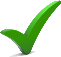 O(n)
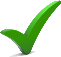 For each statement in the function
Assign the worst case number of operations it will use
i.e. maximum number of times it executes
Some will require n2 operations
Assign these n2 
Typically these are nested loops and constants in nested loops
O(n2)
for (int j = 1; j <= n; j++)   still just n
{
    for (int k = 1; k <= n; k++)  n2   (n things n times)
    {
        cout << “this prints n^2 times” << endl;   n2    }
}
O(1)
Given a C++ function
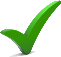 O(n)
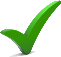 O(n2)
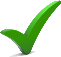 For each statement in the function
Assign the worst case number of operations it will use
i.e. maximum number of times it executes
Some get tricky and require math skills
Like n1/2 (or sqrt(n) ) recall working with positive integers
O(n1/2)
j <= sqrt(n)
for (int j = 1;      j*j <= n;     j++)          n1/2
{
    cout << “this prints sqrt(n) times” << endl;   n1/2}
Tables may help to verify this
OR
inspire the thought to apply math to make the problem easier
O(1)
Given a C++ function
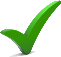 O(n)
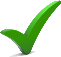 O(n2)
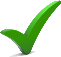 O(n1/2)
For each statement in the function
Assign the worst case number of operations it will use
i.e. maximum number of times it executes
Others require understanding of math stuff like logs
log2 n … thinking in terms of integers gives the number of times n can be divided by 2
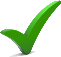 O(lg n)
for (int j = n;  j > 0;  j /= 2)          lg n
{
    cout << “this prints lg n  times” << endl;   lg n}
Again…    Tables may help to verify this
OR
inspire the thought to apply math to make the problem easier
[Speaker Notes: Proving the idea of “lg n giving the number of times n can be divided by two”
Goes by thinking like the following:

First consider lg 2^k = k * lg 2
Now recall all those prime factorization trees you made in high school:   
n = 48 = 2^4 * 3
Now bound the value 
     2^4  <  2^4 * 3
but so is
     2^4 * 2  <  2^4 * 3      2^5  < 2^4 * 3
however
     2^4 * 4  > 2^4 * 3       2^6  > 2^4 * 3

So 2^5  <   2^4 * 3   <  2^6

Take log base 2 of all those
     5 <  lg(48) < 6

So in terms of integers  (i.e. we truncate the decimals)
lg(48) = 5.decimals
lg(48) = 5 
         = number of powers of two less than 48
         = number of times 48 can be divided by 2  (integer-wise before being 0)

Continue the thought and you may get to the proof (induction or other method ?)]
Given a C++ function
For each statement in the function
Assign the worst case number of operations it will use
i.e. maximum number of times it executes

Sum the operations for each statement
Reduce per the Big-Oh rules
Drop lower order terms
Drop constants
i.e. Effectively pick the line that executes the greatest number of operations (in the worst case)
This gives us the “worst case” for the entire function

And we arrive at our Big-Oh for the function
for (int j = 1; j <= n; j++)
{
    for (int k = 1; k <= n; k++)
   {
        cout << “this prints n^2 times” << endl;
    }
}
n
+ n2
+ n2
= n + n2 + n2
= n  +  2 n2
O(n2)
Why Summations Before?
All of the previous slides are relatively straight forward cases.

More difficult cases require more sophisticated tools.

As it turns out
Math again comes to the rescue
Summations and Loops
For the “easy” case of 1 loop
for (int j = 1; j <= n; j++)
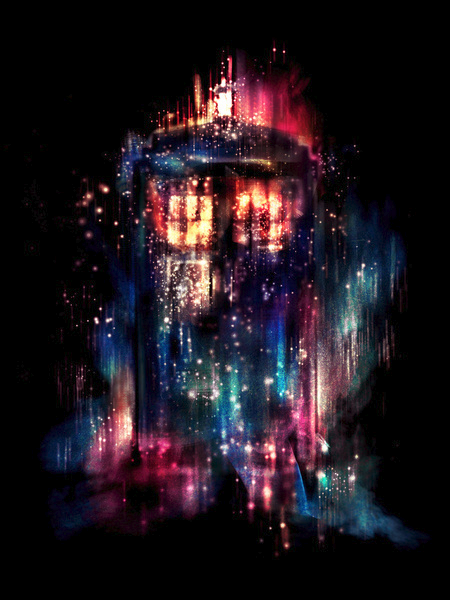 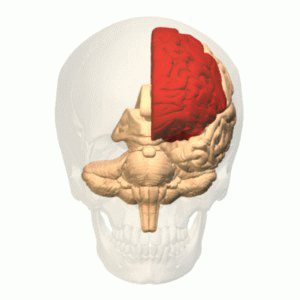 Human brain thinks:

1 + 1 + ... + 1 

there are n additions
that means n things
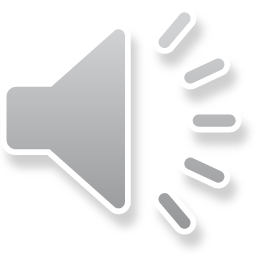 Summations and Loops
Nested Loops
for (int j = 1; j <= n; j++)
{
    for (int k = 1; k <= n; k++)
    {        …
    }
}
And Math Wins
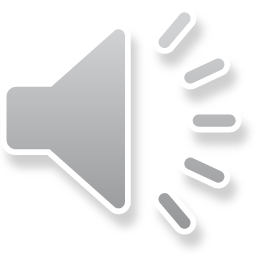 For cases like
for (int j = 1; j <= n; j++)
{
    for (int k = 1; k <= j; k++)
    {        …
    }
}
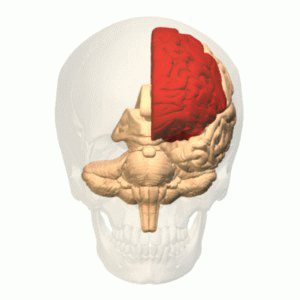 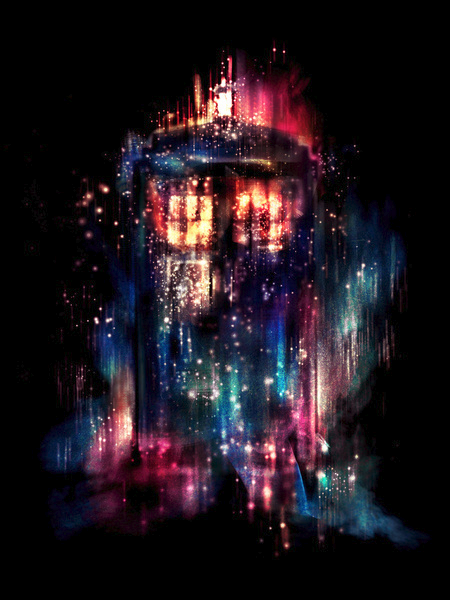 Human brain thinks:

1 + 2 + ... + n 
uh...
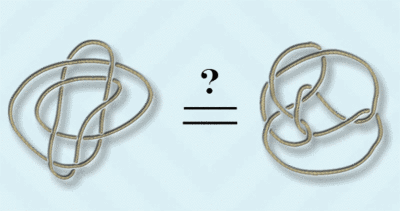 And Math Wins
For cases like
for (int j = 1; j <= n; j++)
{
    for (int k = 1; k <= j; k++)
    {        …
    }
}
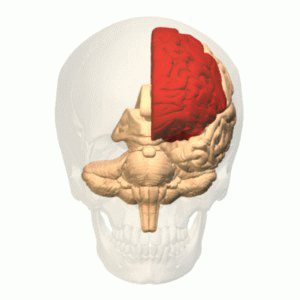 And Math Wins
For cases like
for (int j = 1; j <= n; j++)
{
    for (int k = 1; k <= j; k++)
    {        …
    }
}
O(n2)
Marker Slide
Questions on:
Quick glance at “old” things
Big-Oh

Next
Quick glance at “old” things
Linked Lists
Review Stacks
Review Queues
Review PQs
Review: Data structures from existing basic structures
Review Hashing
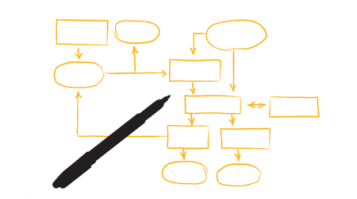 Linked Lists
How are they implemented in C++
Node and pointer

Singly and Doubly Linked

Be able to read code
Use pointers
Allocate and De-allocate nodes
Understand associated functions
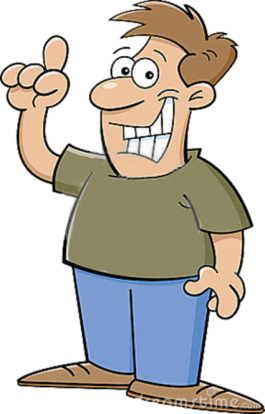 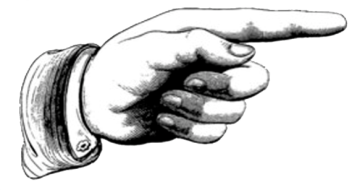 Marker Slide
Questions on:
Quick glance at “old” things

Next
Review Stacks
Review Queues
Review PQs
Review: Data structures from existing basic structures
Review Hashing
Stacks
Stack operations
push, pop, top… all O(1)
LIFO

Implement a stack as an array
Both statically and dynamically allocated
Amortization

Implement a stack as a linked list
Implement a class stack and its functions using a linked list member variable and its linked list functions

Discover stack applications
Homework: balancing symbols, palindromes
Book: other examples
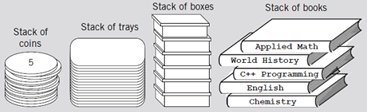 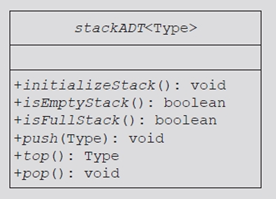 Stacks
Stack operations
push, pop, top… all O(1)
LIFO

Implement a stack as an array
Both statically and dynamically allocated
Amortization

Implement a stack as a linked list
Implement a class stack and its functions using a linked list member variable and its linked list functions

Discover stack applications
Homework: balancing symbols, palindromes
Book: other examples
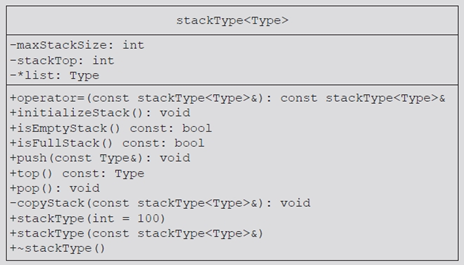 Stacks
Stack operations
push, pop, top… all O(1)
LIFO

Implement a stack as an array
Both statically and dynamically allocated
Amortization

Implement a stack as a linked list
Implement a class stack and its funcsusing a linked list member variable and its linked list functions

Discover stack applications
Homework: balancing symbols, palindromes
Book: other examples
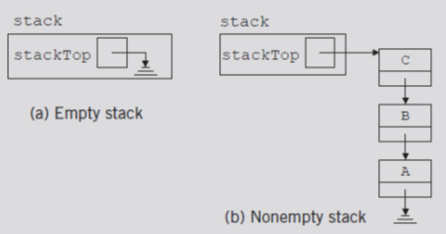 Stacks
Stack operations
push, pop, top… all O(1)
LIFO

Implement a stack as an array
Both statically and dynamically allocated
Amortization

Implement a stack as a linked list
Implement a class stack and its functions using a linked list member variable and its linked list functions

Discover stack applications
Homework: balancing symbols, palindromes
Book: other examples
Class Activity: Stacks
Describe the output and final structure of the stack after the following operations:
Push(8)
Push(3)
Pop()
Push(2)
Push(5)
Pop()
Pop()
Push(9)
Push(1)
Marker Slide
Questions on:
Quick glance at “old” things
Review Stacks

Next
Review Queues
Review PQs
Review: Data structures from existing basic structures
Review Hashing
Queues
Queue operations
enqueue, dequeue, front… all O(1)
FIFO

Implement a queue as an array
Statically and dynamically allocated
Linear and Circular

Implement a queue as a linked list

Discover queue applications
Homework: palindromes
Book: other examples
Queues
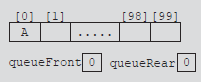 Queue operations
enqueue, dequeue, front… all O(1)
FIFO

Implement a queue as an array
Statically and dynamically allocated
Linear and Circular

Implement a queue as a linked list

Discover queue applications
Homework: palindromes
Book: other examples
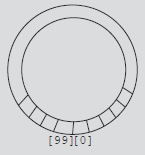 Queues
Queue operations
enqueue, dequeue, front… all O(1)
FIFO

Implement a queue as an array
Statically and dynamically allocated
Linear and Circular

Implement queue as a linked list

Discover queue applications
Homework: palindromes
Book: other examples
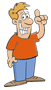 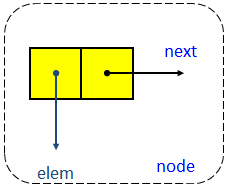 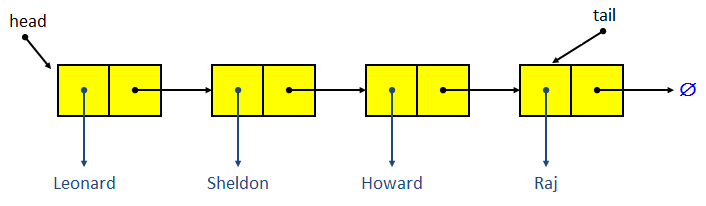 Queues
Queue operations
enqueue, dequeue, front… all O(1)
FIFO

Implement a queue as an array
Statically and dynamically allocated
Linear and Circular

Implement a queue as a linked list

Discover queue applications
Homework: palindromes
Book: other examples
Class Activity: Queues
Assume a queue of size 5 with the following values inserted sequentially:
30, 40, 10, 50, 21
Describe or illustrate the resulting queue
End
Front
Class Activity: Queues
Assume a queue of size 5 with the following values inserted sequentially:
30, 40, 10, 50, 21
Describe or illustrate the resulting queue
21    50    10    40    30
End
Front
Marker Slide
Questions on:
Quick glance at “old” things
Review Stacks
Review Queues

Next
Review PQs
Creating data structures from existing basic structures
Review Hashing
The Priority Queue ADT
A priority queue (PQ) is a restricted form of a list
items are arranged according to their priorities (or keys)
keys may or may not be unique

Unlike a queue which is FIFO
A priority queue removes items based on priority
Each item in a PQ is a composition of 2 objects
the key (priority)
and the data
Thus we have the pair (key, data)
So we can implement this using a linked list
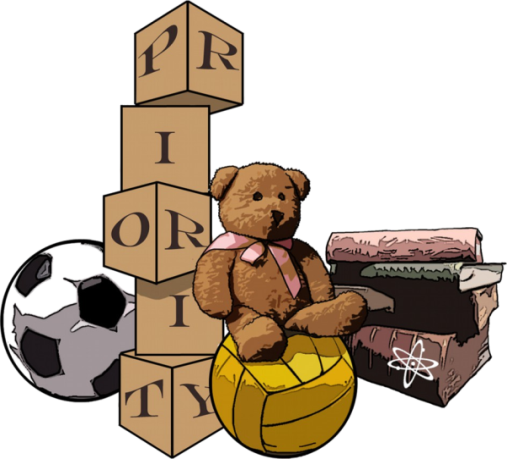 Additional PQ Info
Two Types:
min PQ
minimum key value is the highest priority
max PQ
maximum key value is the highest priority

Either way must hold a Total Order Relation
Reflexive, Antisymmetric, Transitive

Implemented as
Ordered or Unordered linked list
Implementation Determines which functions are O(1) and O(n)
Review: insertItem and removeItem
Priority Queues
Contrast:
Queue 
structure ensures items processed in the order received
Priority queues
Customers (jobs) with higher priority pushed to the front of the queue
Marker Slide
Questions on:
Quick glance at “old” things
Review Stacks
Review Queues
Review PQs

Next
Review: Data structures from existing basic structures
Review Hashing
Double-Ended Queues & Doubly Linked Lists
Main deque operations:

insertFirst(object o): inserts element o at the beginning of the deque

insertLast(object o): inserts element o at the end of the deque

removeFirst(): removes and returns the element at the front of the deque

removeLast(): removes and returns the element at the end of the deque

first(): returns the element at the front without removing it
last(): returns the element at the front without removing it

size(): returns the number of elements stored
isEmpty(): returns a Boolean value indicating whether no elements are stored
Doubly linked list operations

insertFront(e): inserts an element on the front of the list

removeFront(): returns and removes the element at the front of the list

insertBack(e): inserts an element on the back of the list

removeBack(): returns and removes the element at the end of the list
Double-Ended Queues & Doubly Linked Lists
Main deque operations:

insertFirst(object o): inserts element o at the beginning of the deque

insertLast(object o): inserts element o at the end of the deque

removeFirst(): removes and returns the element at the front of the deque

removeLast(): removes and returns the element at the end of the deque

first(): returns the element at the front without removing it
last(): returns the element at the front without removing it

size(): returns the number of elements stored
isEmpty(): returns a Boolean value indicating whether no elements are stored
Doubly linked list operations

insertFront(e): inserts an element on the front of the list

removeFront(): returns and removes the element at the front of the list

insertBack(e): inserts an element on the back of the list

removeBack(): returns and removes the element at the end of the list
Double-Ended Queues & Doubly Linked Lists
Main deque operations:

insertFirst(object o): inserts element o at the beginning of the deque

insertLast(object o): inserts element o at the end of the deque

removeFirst(): removes and returns the element at the front of the deque

removeLast(): removes and returns the element at the end of the deque

first(): returns the element at the front without removing it
last(): returns the element at the front without removing it

size(): returns the number of elements stored
isEmpty(): returns a Boolean value indicating whether no elements are stored
Doubly linked list operations

insertFront(e): inserts an element on the front of the list

removeFront(): returns and removes the element at the front of the list

insertBack(e): inserts an element on the back of the list

removeBack(): returns and removes the element at the end of the list
Double-Ended Queues & Doubly Linked Lists
Main deque operations:

insertFirst(object o): inserts element o at the beginning of the deque

insertLast(object o): inserts element o at the end of the deque

removeFirst(): removes and returns the element at the front of the deque

removeLast(): removes and returns the element at the end of the deque

first(): returns the element at the front without removing it
last(): returns the element at the front without removing it

size(): returns the number of elements stored
isEmpty(): returns a Boolean value indicating whether no elements are stored
Doubly linked list operations

insertFront(e): inserts an element on the front of the list

removeFront(): returns and removes the element at the front of the list

insertBack(e): inserts an element on the back of the list

removeBack(): returns and removes the element at the end of the list
Double-Ended Queues & Doubly Linked Lists
Main deque operations:

insertFirst(object o): inserts element o at the beginning of the deque

insertLast(object o): inserts element o at the end of the deque

removeFirst(): removes and returns the element at the front of the deque

removeLast(): removes and returns the element at the end of the deque

first(): returns the element at the front without removing it
last(): returns the element at the front without removing it

size(): returns the number of elements stored
isEmpty(): returns a Boolean value indicating whether no elements are stored
Doubly linked list operations

insertFront(e): inserts an element on the front of the list

removeFront(): returns and removes the element at the front of the list

insertBack(e): inserts an element on the back of the list

removeBack(): returns and removes the element at the end of the list
Double-Ended Queues & Doubly Linked Lists
Main deque operations:

insertFirst(object o): inserts element o at the beginning of the deque

insertLast(object o): inserts element o at the end of the deque

removeFirst(): removes and returns the element at the front of the deque

removeLast(): removes and returns the element at the end of the deque

first(): returns the element at the front without removing it
last(): returns the element at the front without removing it

size(): returns the number of elements stored
isEmpty(): returns a Boolean value indicating whether no elements are stored
Doubly linked list operations

insertFront(e): inserts an element on the front of the list

removeFront(): returns and removes the element at the front of the list

insertBack(e): inserts an element on the back of the list

removeBack(): returns and removes the element at the end of the list
first() would require a minor
alteration or addition to LinkedList
very similar to removeFront()
Double-Ended Queues & Doubly Linked Lists
Main deque operations:

insertFirst(object o): inserts element o at the beginning of the deque

insertLast(object o): inserts element o at the end of the deque

removeFirst(): removes and returns the element at the front of the deque

removeLast(): removes and returns the element at the end of the deque

first(): returns the element at the front without removing it
last(): returns the element at the front without removing it

size(): returns the number of elements stored
isEmpty(): returns a Boolean value indicating whether no elements are stored
Doubly linked list operations

insertFront(e): inserts an element on the front of the list

removeFront(): returns and removes the element at the front of the list

insertBack(e): inserts an element on the back of the list

removeBack(): returns and removes the element at the end of the list
last() would require a minor
alteration or addition to LinkedList
very similar to removeBack()
Double-Ended Queues & Doubly Linked Lists
Main deque operations:

insertFirst(object o): inserts element o at the beginning of the deque

insertLast(object o): inserts element o at the end of the deque

removeFirst(): removes and returns the element at the front of the deque

removeLast(): removes and returns the element at the end of the deque

first(): returns the element at the front without removing it
last(): returns the element at the front without removing it

size(): returns the number of elements stored
isEmpty(): returns a Boolean value indicating whether no elements are stored
Doubly linked list operations

insertFront(e): inserts an element on the front of the list

removeFront(): returns and removes the element at the front of the list

insertBack(e): inserts an element on the back of the list

removeBack(): returns and removes the element at the end of the list
size() and isEmpty() would require
the addition of a counter that increments
each time enqueue() is called and
decrements when dequeue() is called
Marker Slide
Questions on:
Quick glance at “old” things
Review Stacks
Review Queues
Review PQs
Review: Data structures from existing basic structures

Next
Review Hashing
Chaining
Probing
Class Activity: Chaining
Assume you have a hash table H with N=10 slots 
So have a table with index range 0 to 9 ( H[0,9] ) 
and let the hash function be h(k)=k mod N.

Demonstrate by picture the insertion of the following keys into a hash table with collisions resolved by chaining.
5, 28, 19, 15, 20, 33, 12, 17, 10
Go to next slide for
start up hint
Exercise: Chaining
5, 28, 19, 15, 20, 33, 12, 17, 10
h(k) = k mod 10
May want to start 
with something like this
0

1

2

3

4

5

6

7

8

9

Exercise: Chaining
5, 28, 19, 15, 20, 33, 12, 17, 10
h(k) = k mod 10
0

1

2

3

4

5
5
6

7

8

9

Exercise: Chaining
5, 28, 19, 15, 20, 33, 12, 17, 10
h(k) = k mod 10
0

1

2

3

4

5
5
6

7

8
28
9

Exercise: Chaining
5, 28, 19, 15, 20, 33, 12, 17, 10
h(k) = k mod 10
0

1

2

3

4

5
5
6

7

8
28
9
19
Exercise: Chaining
5, 28, 19, 15, 20, 33, 12, 17, 10
h(k) = k mod 10
0

1

2

3

4

5
15
5
6

7

8
28
9
19
Exercise: Chaining
5, 28, 19, 15, 20, 33, 12, 17, 10
h(k) = k mod 10
0
20
1

2

3

4

5
15
5
6

7

8
28
9
19
Exercise: Chaining
5, 28, 19, 15, 20, 33, 12, 17, 10
h(k) = k mod 10
0
20
1

2

3
33
4

5
15
5
6

7

8
28
9
19
Exercise: Chaining
5, 28, 19, 15, 20, 33, 12, 17, 10
h(k) = k mod 10
0
20
1

2
12
3
33
4

5
15
5
6

7

8
28
9
19
Exercise: Chaining
5, 28, 19, 15, 20, 33, 12, 17, 10
h(k) = k mod 10
0
20
1

2
12
3
33
4

5
15
5
6

7
17
8
28
9
19
Exercise: Chaining
5, 28, 19, 15, 20, 33, 12, 17, 10
h(k) = k mod 10
0
20
10
1

2
12
3
33
4

5
15
5
6

7
17
8
28
9
19
Marker Slide
Questions on:
Quick glance at “old” things
Review Stacks
Review Queues
Review PQs
Review: Data structures from existing basic structures
Review Hashing
Chaining

Next
Review Hashing
Probing
Class Exercise: Linear Probing
Assume you have a hash table H with N=7 slots (H[0,6]) and let the hash function be h(k)=k mod N.

Demonstrate (by picture) the insertion of the following keys into a hash table with collisions resolved by linear probing.
7, 14, 11, 4, 25, 6
Start point example
next slide
Exercise: Linear Probing
7, 14, 11, 4, 25, 6
h(k) = k mod 7
May want to start 
with something like this
0
1
2
3
4
5
6
Exercise: Linear Probing
7, 14, 11, 4, 25, 6
h(k) = k mod 7
7
0
1
2
3
4
5
6
Exercise: Linear Probing
7, 14, 11, 4, 25, 6
h(k) = k mod 7
7
0
1
2
3
4
5
6
Exercise: Linear Probing
7, 14, 11, 4, 25, 6
h(k) = k mod 7
7
14
0
1
2
3
4
5
6
Exercise: Linear Probing
7, 14, 11, 4, 25, 6
h(k) = k mod 7
7
14
11
0
1
2
3
4
5
6
Exercise: Linear Probing
7, 14, 11, 4, 25, 6
h(k) = k mod 7
7
14
11
0
1
2
3
4
5
6
Exercise: Linear Probing
7, 14, 11, 4, 25, 6
h(k) = k mod 7
7
14
11
4
0
1
2
3
4
5
6
Exercise: Linear Probing
7, 14, 11, 4, 25, 6
h(k) = k mod 7
7
14
11
4
0
1
2
3
4
5
6
Exercise: Linear Probing
7, 14, 11, 4, 25, 6
h(k) = k mod 7
7
14
11
4
25
0
1
2
3
4
5
6
Now that is a lot of clustering
Exercise: Linear Probing
7, 14, 11, 4, 25, 6
h(k) = k mod 7
Probe ZERO fails
7
14
11
4
25
0
1
2
3
4
5
6
Exercise: Linear Probing
7, 14, 11, 4, 25, 6
h(k) = k mod 7
Probe ONE fails
7
14
11
4
25
0
1
2
3
4
5
6
Exercise: Linear Probing
7, 14, 11, 4, 25, 6
h(k) = k mod 7
Probe TWO fails
7
14
11
4
25
0
1
2
3
4
5
6
Exercise: Linear Probing
7, 14, 11, 4, 25, 6
h(k) = k mod 7
Probe THREE = success!
7
14
6
11
4
25
0
1
2
3
4
5
6
Marker Slide
Questions on:
Quick glance at “old” things
Review Stacks
Review Queues
Review PQs
Review: Data structures from existing basic structures
Review Hashing
Chaining
Probing

Next
Review Hashing
General Info
Hash Tables
Improves Direct Address Table idea
Uses a hash function, h: U-> {0, …, m-1}that maps keys to positions in the hash table

Benefit: Reduces memory needed
The size of the table is m, not the size of the universe of keys
Hash Functions
Quoting Dr. Geoff Kuenning from HMC (Harvey Mudd College)

 A hash function maps keys to small integers (buckets). 
An ideal hash function maps the keys to the integers in a random-like manner, so that bucket values are evenly distributed even if there are regularities in the input data.

This process can be divided into two steps:
Map the key to an integer.
Map the integer to a bucket. 

Taking things that really aren't like integers (e.g. complex record structures) and mapping them to integers is icky. 
We saw an example last time
Alternate Perspective
It’s not just me saying this
Hash Functions
Typically use mod functions with prime numbers

Problem:
Collisions
Resolving Collisions
Chaining

Open Addressing
Linear Probing
Quadratic Probing
Double hashing
Average Number of Compares/Probes
Average number of comparisons (probes) for a successful and an unsuccessful search are given in Table 9-5 in the book
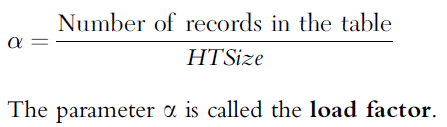 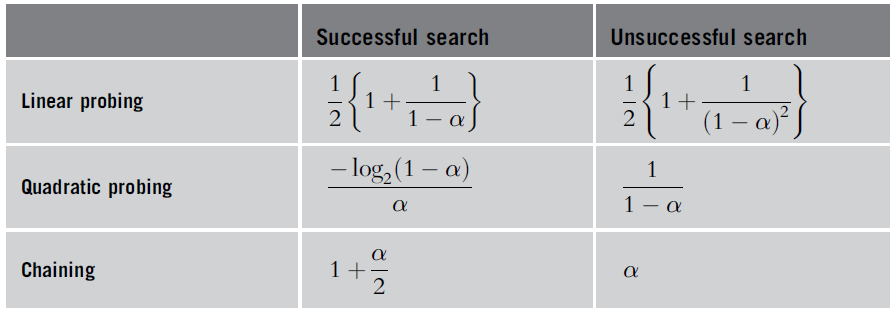 Marker Slide
Questions on:
Quick glance at “old” things
Review Stacks
Review Queues
Review PQs
Review: Data structures from existing basic structures
Review Hashing

Next
Perfect Hashing
Perfect Hashing
Was mentioned in the homework

If all keys are known ahead of time, a perfect hash function can be used to create a perfect hash table that has no collisions. 
If minimal perfect hashing is used, every location in the hash table can be used as well.

Perfect hashing allows for constant time lookups in the worst case. 
This is in contrast to most chaining and open addressing methods, where the time for lookup is low on average, but may be very large (proportional to the number of entries) for some sets of keys.
[Speaker Notes: Definition of Perfect Hashing is good to know
Challenge: Can you come up with a single hash function that will produce unique indices for any table of size n and any set of n unique ID's?]
Dr. Dobbs
The next few slides are taken from
http://www.drdobbs.com/architecture-and-design/generating-perfect-hash-functions/184404506

They describe a method for generating perfect hash functions

The idea is clever
Offers yet another way to think about hash tables
And hash functions
[Speaker Notes: Is this on the test?
Probably not… but it is a different way to think about things
How much of hashing, and hash function revolves around seeing things as tables?]
The Situation
Consider the situation

You are blessed with the problem of searching a static list. 

There will be no insertions or deletions; the only operation is to determine if a given key is, or is not, in the list. This is called the "dictionary problem," and occurs in many settings.
The Situation
Since the list to be searched is static, 

It makes sense to look for a hash function that minimizes the number of collisions. 

A hash function for which there are no collisions is called a "perfect hash function" (PHF). 
A PHF for which the hash table has no holes in it (that is, the hash table is only as big as the search list) is called a "minimal perfect hash function" (MPHF).
The Algorithm
Start with a square array that is t units on a side.

Place each key K in the square at location (x,y), where x=K/t, y=K mod t.

Slide each row some amount so that no column has more than one entry.

Collapse the array down into a linear array; this is our hash table.

The hash function uses t and the displacements from step 3 to locate K.
Illustration
Use as the set of static keys the set 
S={0, 3, 4, 7, 10, 13, 15, 18, 19, 21, 22, 24, 26, 29, 30, 34}. 



Since each key is to be mapped into a square of size t
Notice: t must be at least 6 

If you try t=5, for example, you would map the key K=34 to (x,y)=(6,4), which is outside the 5×5 square.

Must chose t such that t*t >= max(S).
Place each key K in the square at location (x,y), where x=K/t, y=K mod t.
A |  0  1  2  3  4  5
--+-------------------
0 |  0  .  .  3  4  .
1 |  .  7  .  . 10  .
2 |  . 13  . 15  .  .
3 | 18 19  . 21 22  .
4 | 24  . 26  .  . 29
5 | 30  .  .  . 34  .
Illustration: Steps 1 and 2
Use as the set of static keys the set 
S={0, 3, 4, 7, 10, 13, 15, 18, 19, 21, 22, 24, 26, 29, 30, 34}. 


Here we have inserted the keys from set S into square A by computing the coordinates as x=K/6 and y=K=mod6 
x is the row number 
and y the column number
Place each key K in the square at location (x,y), where x=K/t, y=K mod t.
A |  0  1  2  3  4  5
--+-------------------
0 |  0  .  .  3  4  .
1 |  .  7  .  . 10  .
2 |  . 13  . 15  .  .
3 | 18 19  . 21 22  .
4 | 24  . 26  .  . 29
5 | 30  .  .  . 34  .
Illustration: Step 3
To accomplish step 3, 
The rows are shifted to the right until there is at most one key in each column, 
Recording the amount of each shift in the array r. 
This is known as the "first-fit method (FFM).
Figure 2
A |  0  1  2  3  4  5
--+-------------------
0 |  0  .  .  3  4  .
1 |  .  7  .  . 10  .
2 |  . 13  . 15  .  .
3 | 18 19  . 21 22  .
4 | 24  . 26  .  . 29
5 | 30  .  .  . 34  .
r[0]=0  0  .  .  3  4  .
r[1]=1     .  7  .  . 10  .
r[2]=5                 . 13  . 15  .  .
r[3]=9                            18 19  . 21 22  .
r[4]=14                                          24  . 26  .  . 29
r[5]=7                      30  .  .  . 34  .
Illustration: Step 4
The next step is to simply collapse the shifted rows down into hash table C
Figure 3
keys:  0  .  7  3  4 10 13 30 15 18 19 34 21 22 24  . 26  .  . 29
index: 0  1  2  3  4  5  6  7  8  9 10 11 12 13 14 15 16 17 18 19
r[0]=0  0  .  .  3  4  .
r[1]=1     .  7  .  . 10  .
r[2]=5                 . 13  . 15  .  .
r[3]=9                            18 19  . 21 22  .
r[4]=14                                          24  . 26  .  . 29
r[5]=7                      30  .  .  . 34  .
Illustration: Step 5
Finally, you realize the hash function H(K) as follows:
x=K/t
y=K mod t
index=r[x]+y
H(K)=C[index]
keys:  0  .  7  3  4 10 13 30 15 18 19 34 21 22 24  . 26  .  . 29
index: 0  1  2  3  4  5  6  7  8  9 10 11 12 13 14 15 16 17 18 19
Illustration: Step 5
Finally, you realize the hash function H(K) as follows:
x=K/t
y=K mod t
index=r[x]+y
H(K)=C[index]




For example, suppose K=15. You have that x=2 and y=3, r[2]=5, so the index into C is 5+3=8. Since C[8]=15, we have determined that 15 is an element of S.
keys:  0  .  7  3  4 10 13 30 15 18 19 34 21 22 24  . 26  .  . 29
index: 0  1  2  3  4  5  6  7  8  9 10 11 12 13 14 15 16 17 18 19
Illustration: Step 5
Finally, you realize the hash function H(K) as follows:
x=K/t
y=K mod t
index=r[x]+y
H(K)=C[index]





What if K=17? Then, x=2 and y=5, so the index is r[2]+5=5+5=10. 
Since C[10]=19, you know that 17 is not an element of S.
keys:  0  .  7  3  4 10 13 30 15 18 19 34 21 22 24  . 26  .  . 29
index: 0  1  2  3  4  5  6  7  8  9 10 11 12 13 14 15 16 17 18 19
Alternate Method
The real secret sauce here is in finding a good set of row displacements. As it turns out, finding a set of displacements that minimizes the size of C is known to be a hard problem. There is a heuristic that often works well, however. It is known as the "first-fit decreasing method."

The only change from what I just did is in step 3; instead of taking the rows in turn, you start with the most populated of the rows first. Thus, try taking the row in the order: 3, 0, 4, 1, 2, 5; see Figure 4. In this case, you achieve a minimal perfect hash function. While this cannot be expected in general, it has been my experience that the first-fit decreasing method does result in acceptable table compression. I will always try several values of t and chose the one that yields the smallest hash table.
r[3]=0  18 19  . 21 22  .
r[0]=2         0  .  .  3  4  .
r[4]=7                       24  . 26  .  . 29
r[1]=7                        .  7  .  . 10  .
r[2]=12                                      . 13  . 15  .  .
r[5]=13                               30  .  .  . 34  .

keys: 18 19  0 21 22  3  4 24  7 26 30 10 29 13 34 15
index: 0  1  2  3  4  5  6  7  8  9 10 11 12 13 14 15
[Speaker Notes: This is just an extra trick to try
Not critical for the class]
The End
End
ANY QUESTIONS ???

Is this thing on?
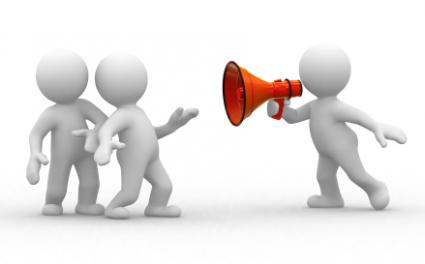